Ashmolean博物馆的今生前世
世界上第一家公立博物馆
最大的大学博物馆
近代博物馆的鼻祖
International Council Of Museum
A museum is a non-profit, permanent institution in the service of society and its development, open to the public, which acquires, conserves, researches, communicates and exhibits the tangible and intangible heritage of humanity and its environment for the purposes of education, study and enjoyment.
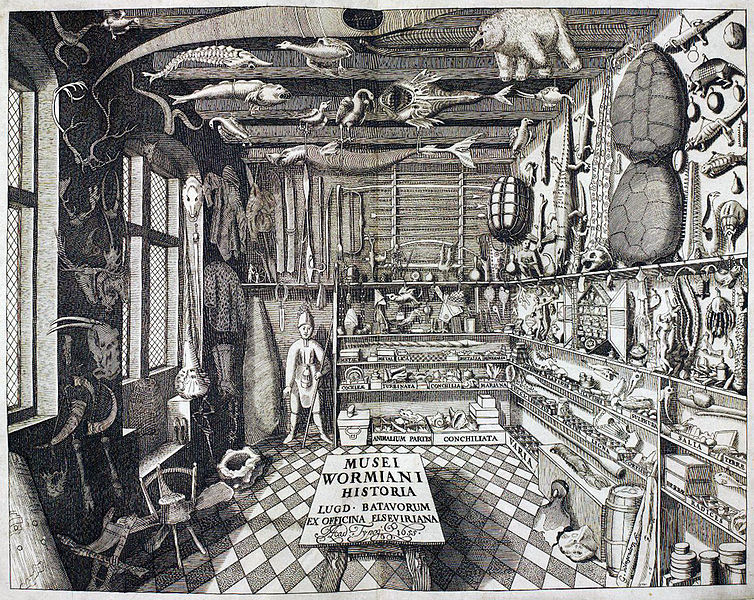 早期博物馆
Cabinet of Curiosities珍奇屋

上流人士的专属

高逼格的炫耀
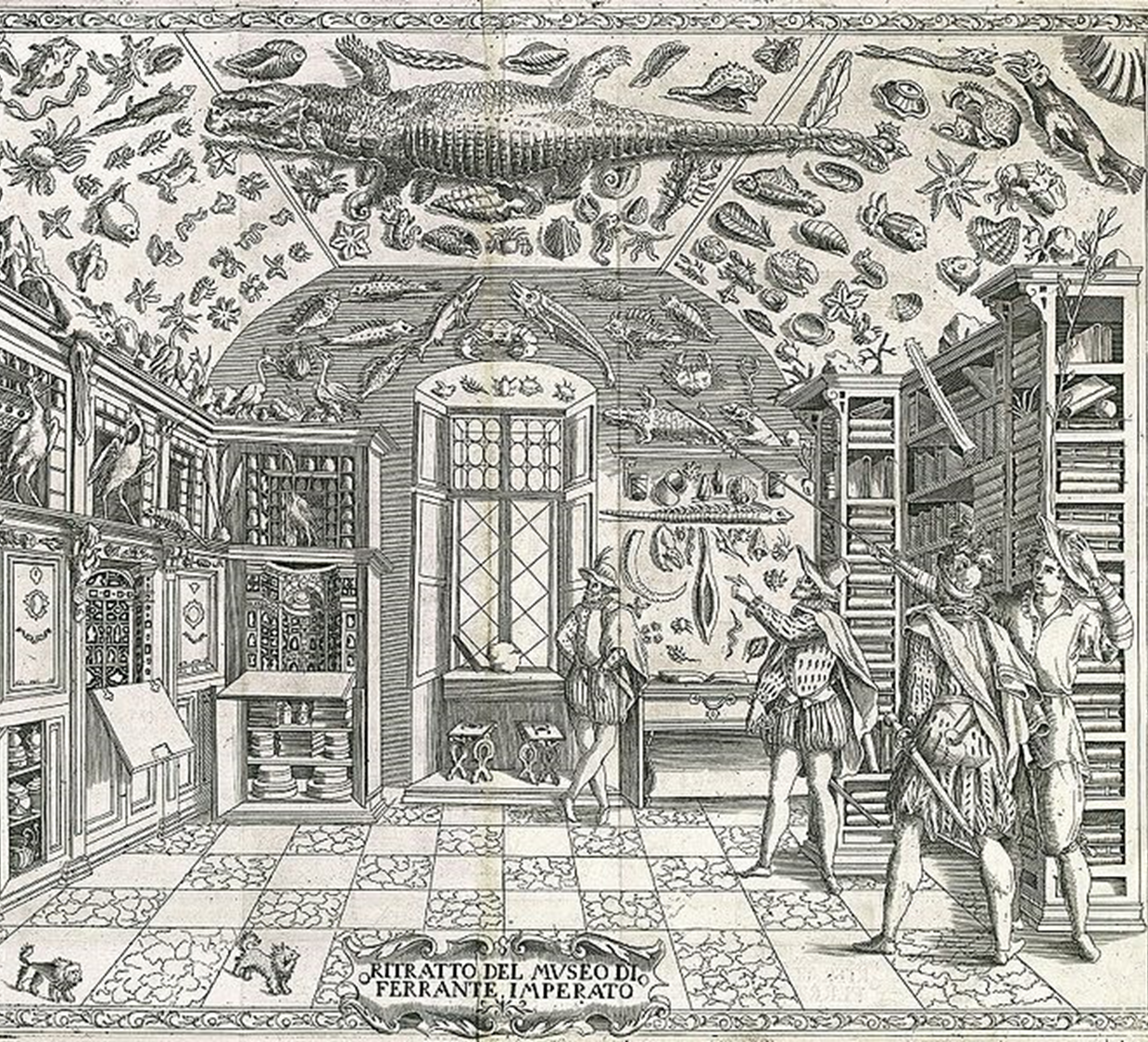 最早的珍奇屋图像记录来自1599年那不勒斯药剂师Ferrante Imperato出版的 Dell‘Historia Naturale (History of Nature)
Elias Ashmole
Politician
Officer of Arms
The Founding Fellow of the Royal Society
An Early Freemason
Founder of the Ashmolean Museum
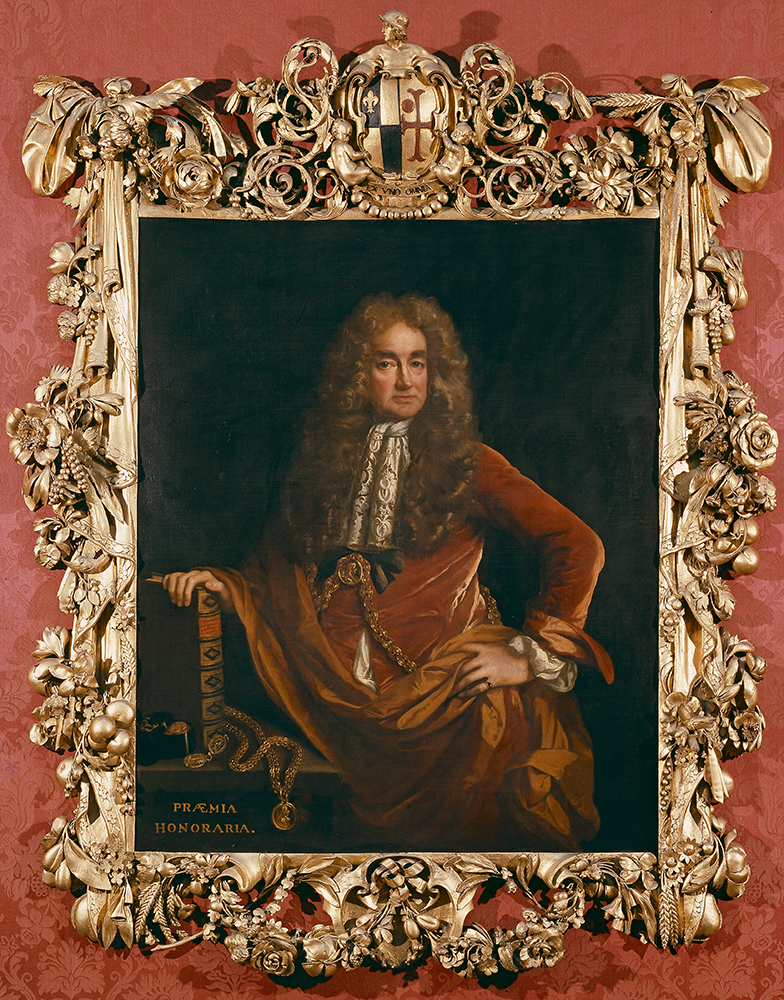 Elias Ashmole
A Lichfield saddler’s son 
Lichfield Grammar School
3 Marriages 
The Royalist
Social climber
Liar?
Murder?
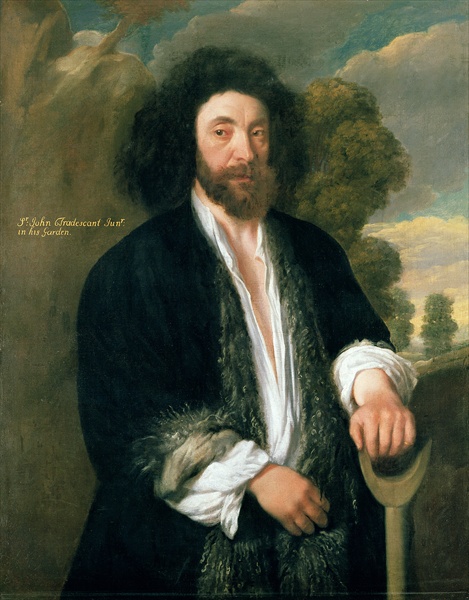 The Tradescants
John Tradescant the Elder           (1570 –1638)John Tradescant the Younger      (1608 –1662) Naturalist, Gardener, Traveller, Collector  
The ArkA collection of rare and strange objectsHouse in Lambeth, London  (Tradescant Road)The first museum open to the public in England
Musaeum TradescantianumBooks, coins, weapons, costumes, taxidermy, and other curiosities
Other contribution Introduced American plants to English garden, such as Magnolias(木兰), Bald Cypress (落羽杉), Tulip tree (鹅掌楸), Phlox (福禄考) and Asters (紫苑).
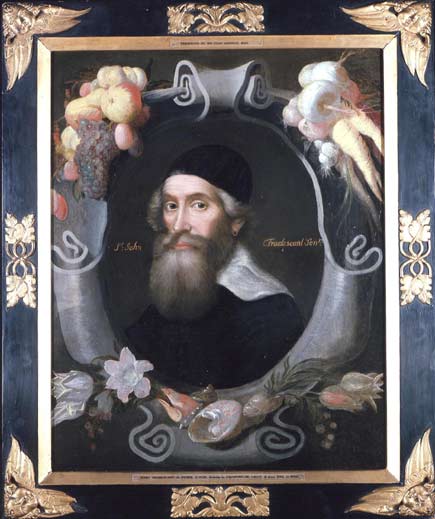 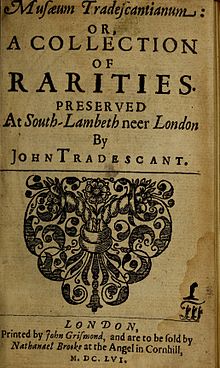 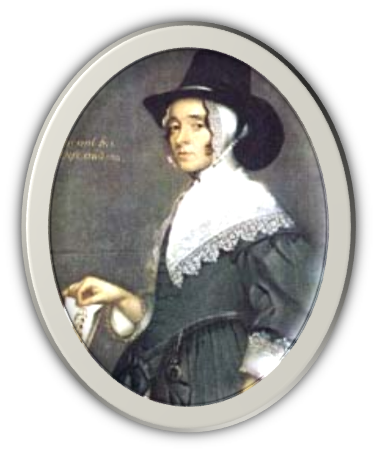 Hester Pooks
John Tradescant the Younger’s second wife
The Tradescants’ house at Lambeth in south London
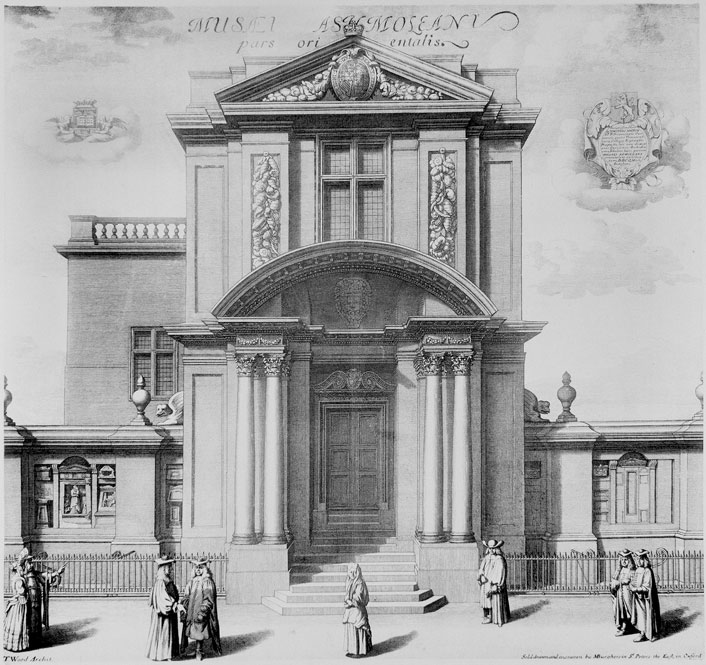 Old AshmoleanOpened on 21st May 1683 by Duke of York Broad Street Admission fee: Sixpences
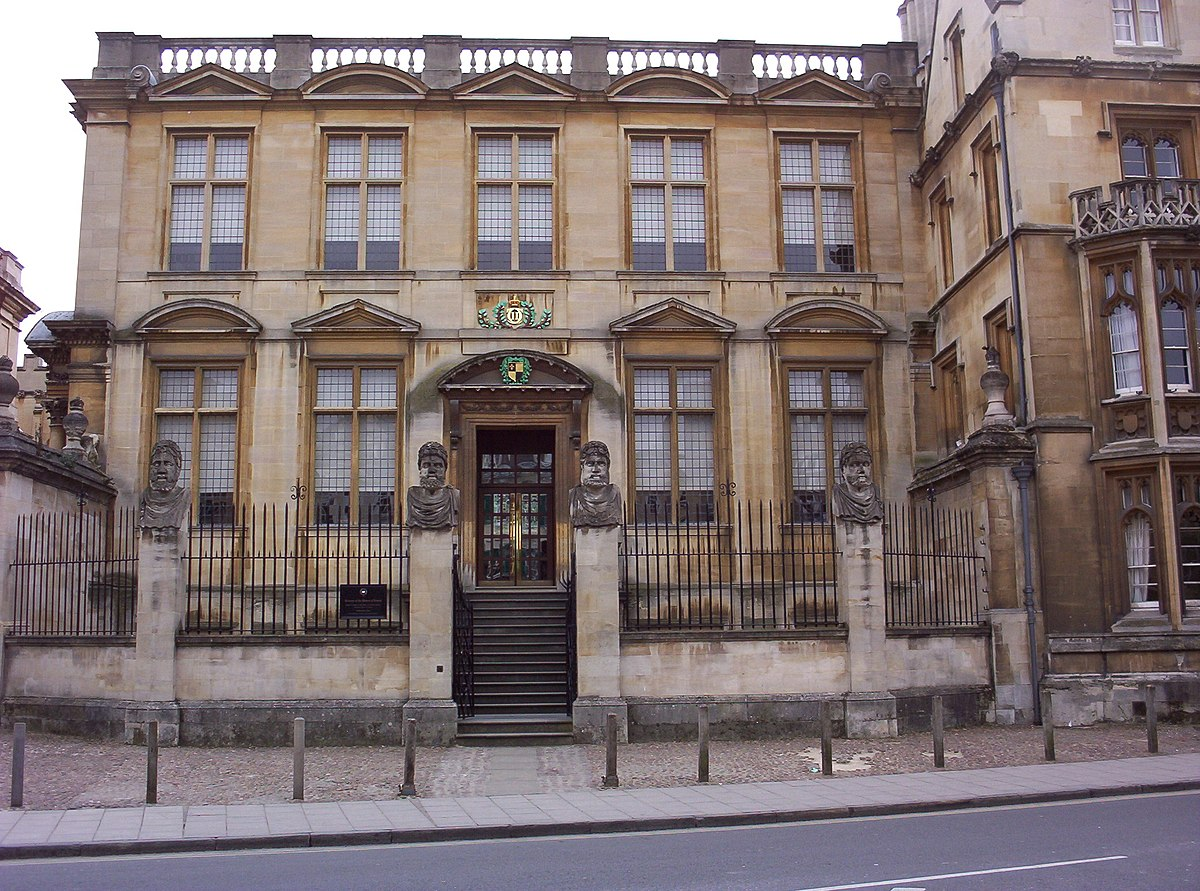 Museum of the History of Science
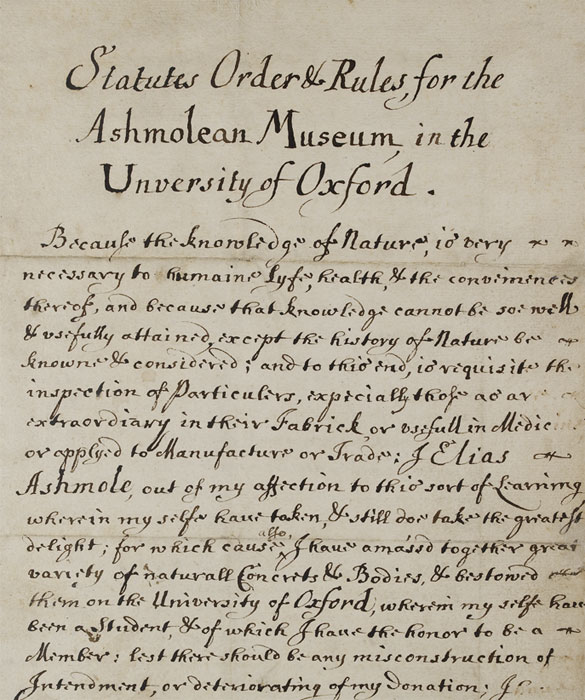 Statues Orders & Rules for the Ashmolean Museum1683
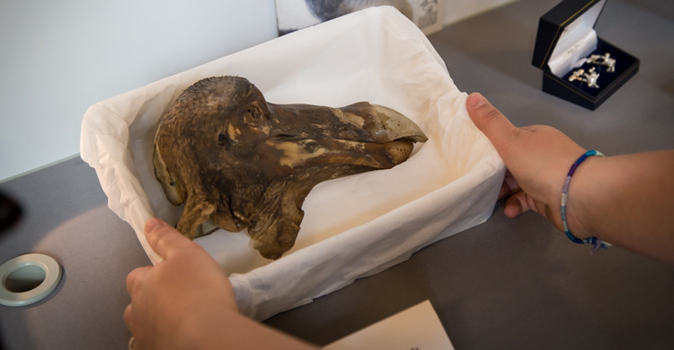 Decay and Loss
In the mid 18th century an audit of the Ashmolean collections revealed the extent of decay and loss of original specimens.
Bye the Oxford Dodo1755 moth-eatenthe last Dodo in Europe Only the head and a claw now remain
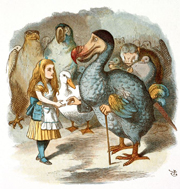 Iconic representationsSir John Tenniel illustrated Lewis Carroll’s Alice's Adventures in Wonderland in 1865.
Natural History Museum
The Duncans
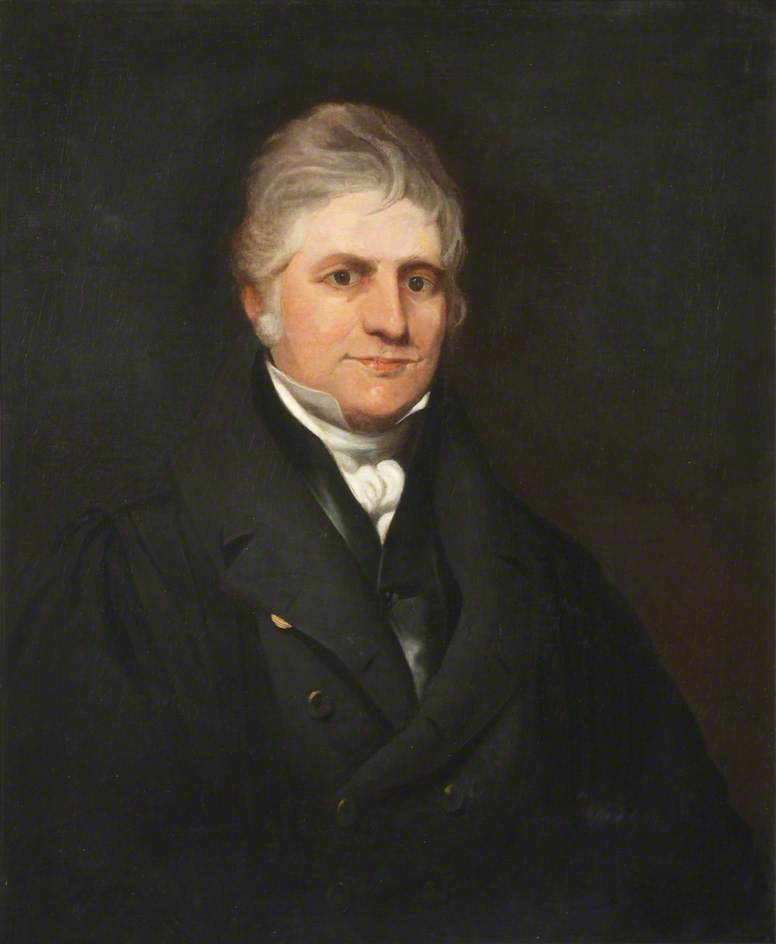 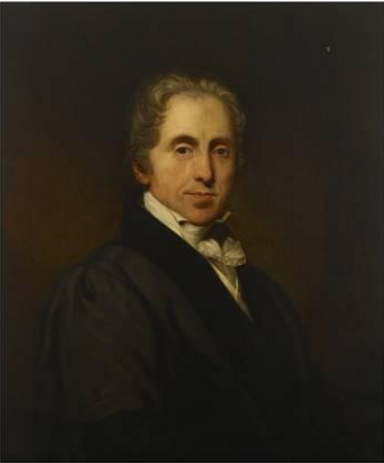 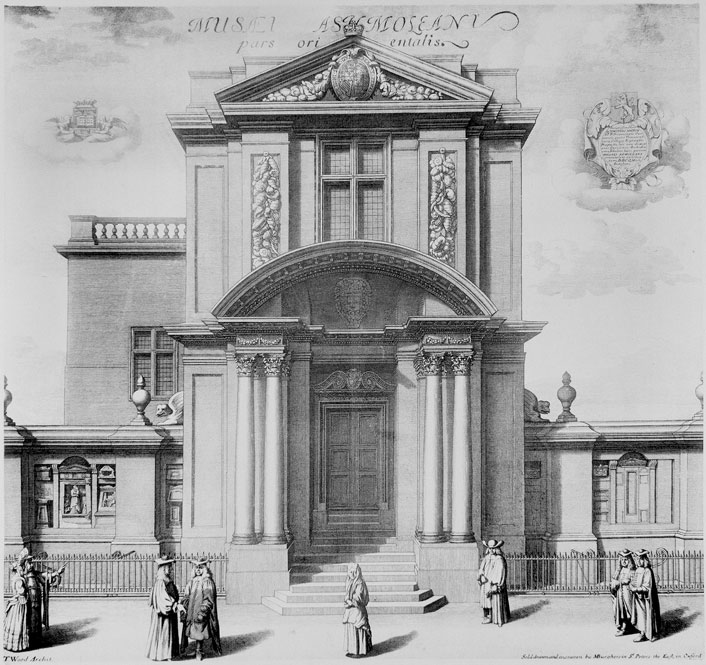 Zoological and Botanical Collections
Oxford University Museum Of Natural History 1855
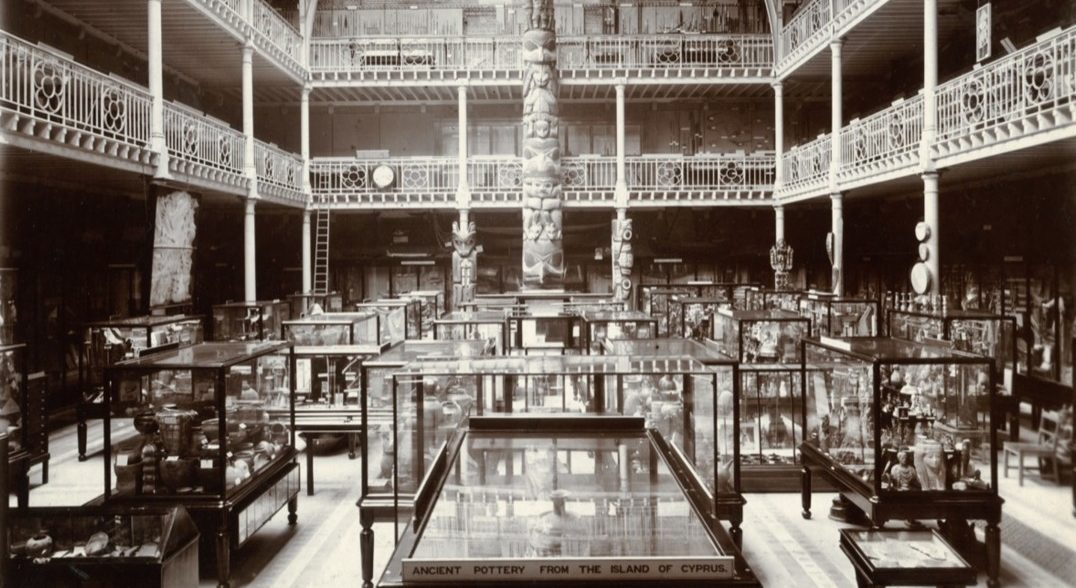 Ethnographic Collections
Expansion phase since 1820s
Pitt River Museum 1886
Chaos
A natural history museum the collections had been transferred to other museums. 
The lower floor housed some art and archaeology,
 but the upper floor was being used for university functions.
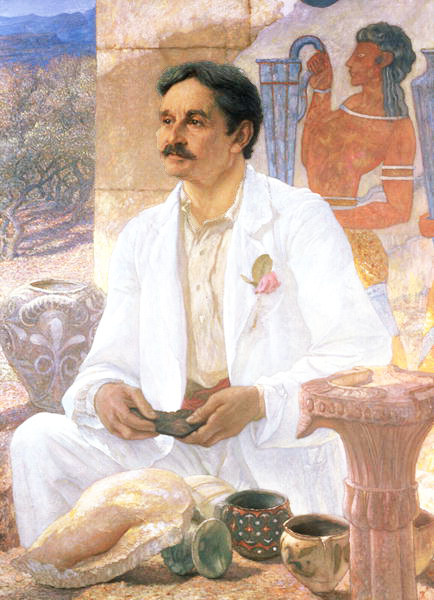 Change in the Ashmolean
Sir Arthur Evans (1851-1941)
Excavations at Knossos & Developing the concept of Minoan civilization
Knighted 1911
Keeper of Ashmolean museum in 1884-1901
Sir Arthur Evans’ Contribution
New direction— Archaeology MuseumThe Ashmolean as a Home of Archaeology in Oxford (Evans, 1884)
Persuaded Charles Drury Edward FortnumFortnum’s collections & Donations £10,000
Aegean World The most comprehensive Mycenaean and Cycladic collections outside Greece 
Heberden Coin RoomThe Bodleian’s collection of coins
New Ashmolean Museum1894 Moved the collection from Broad Street to Beaumont Street 1908 Old Ashmolean and University Art Galleries combined, create the current Ashmolean Museum of Art and Archaeology.
Early 1600s
The Picture Gallery in the Bodeian
1755 the Arundel Collection of Greek and Rome Marble
1845  Charles Cockerell  
Neo-classical building
Shared with Taylor Institution
The University Galleries
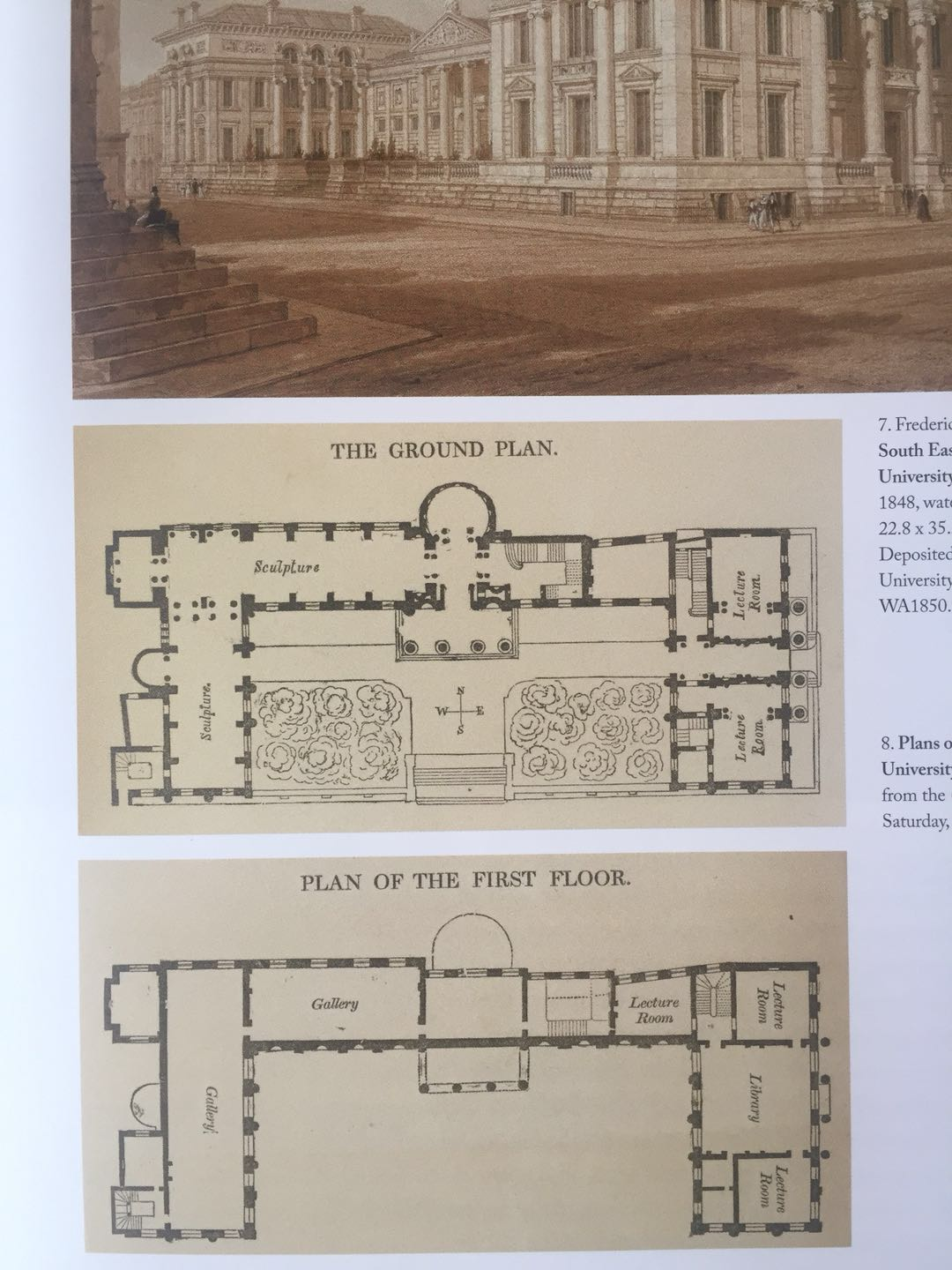 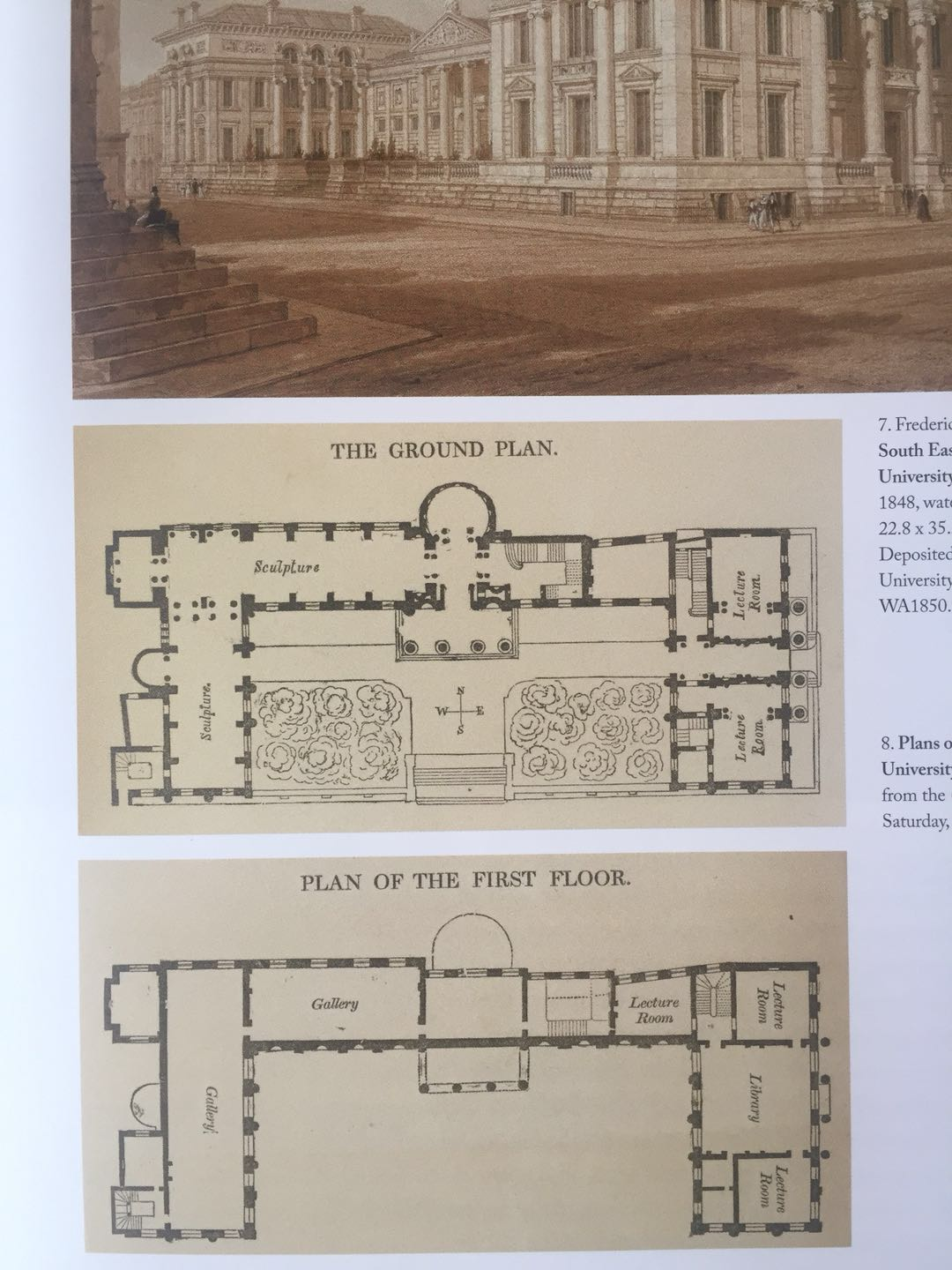 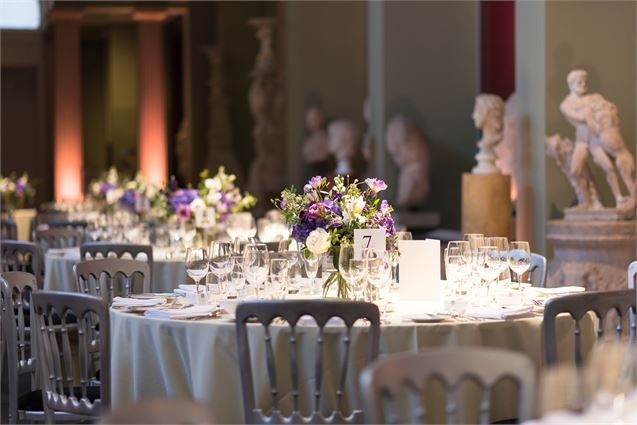 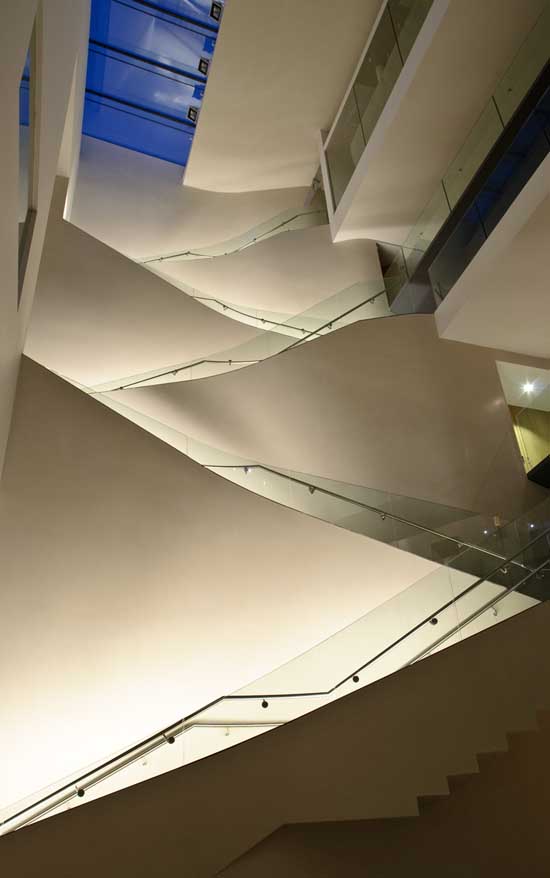 The Ashmolean Museum of Art and Archaeology
Architect Rick Mather Design 2009
Crossing Cultures Crossing Time
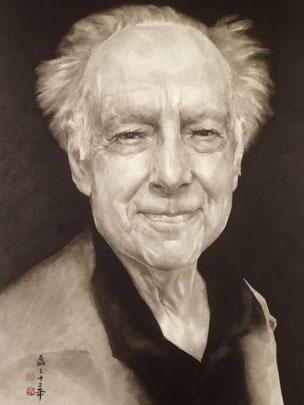 Modern Chinses Art
Michael Sullivan 蘇立文(10/29/1916－29/09/2013)

最早向西方介绍中国现代美术的西方学者之一20世纪美术领域的马可·波罗

《20世纪中国艺术与艺术家》
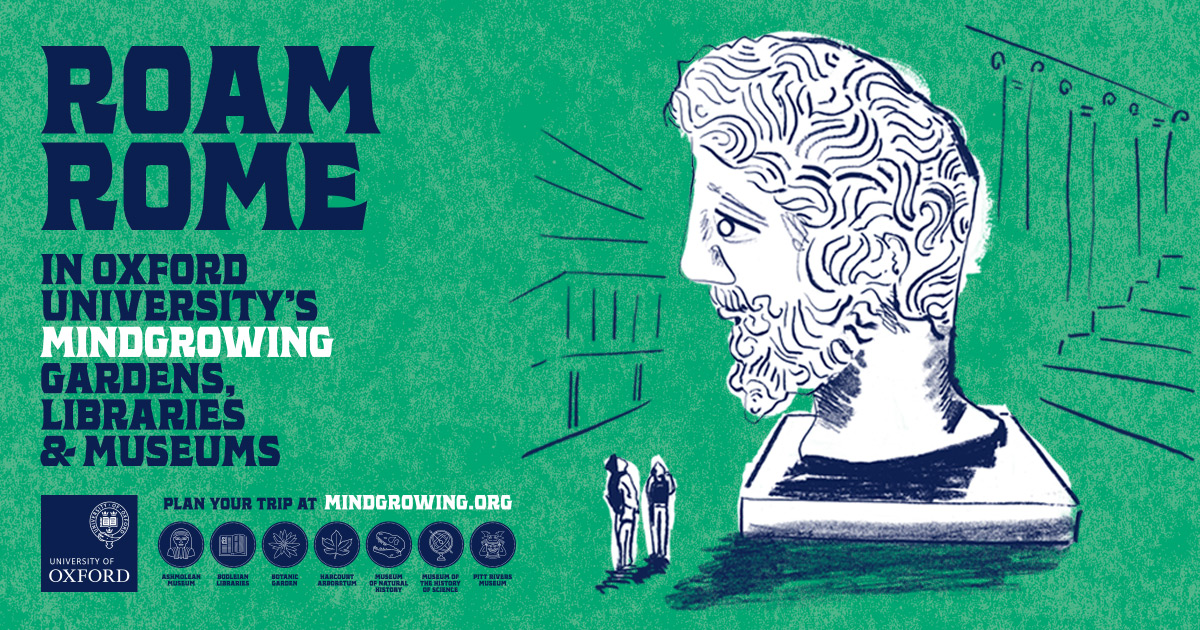 Ashmolean Museum Bodleian LibrariesBotanic Garden & Harcourt ArbretumMuseum of Natural HistoryMuseum of the History of SciencePitt Rivers Museum
University of Oxford Gardens, Libraries and Museums
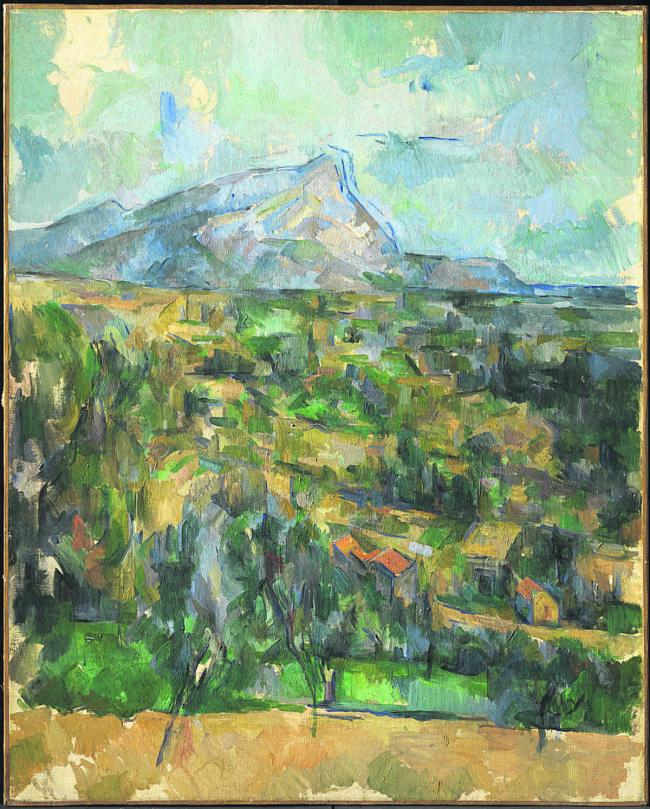 30/12/1999 —Cezanne painting stolen
£3 million
Pre-planned, well executed burglary
Entered the building through a skylight on the roof
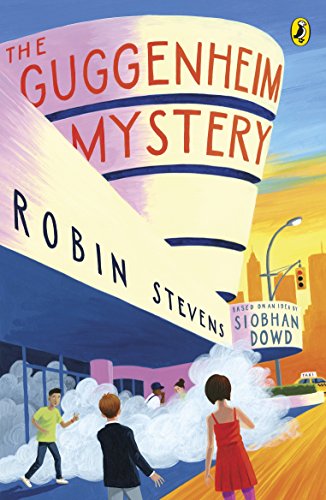 Siobhan Dowd (2012)
Inspired by her mother’s experience in the Ashmolean
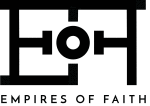 A five-year (2013-2017) humanities research project funded by the Leverhulme Trust and jointly hosted by the British Museum and Oxford University.
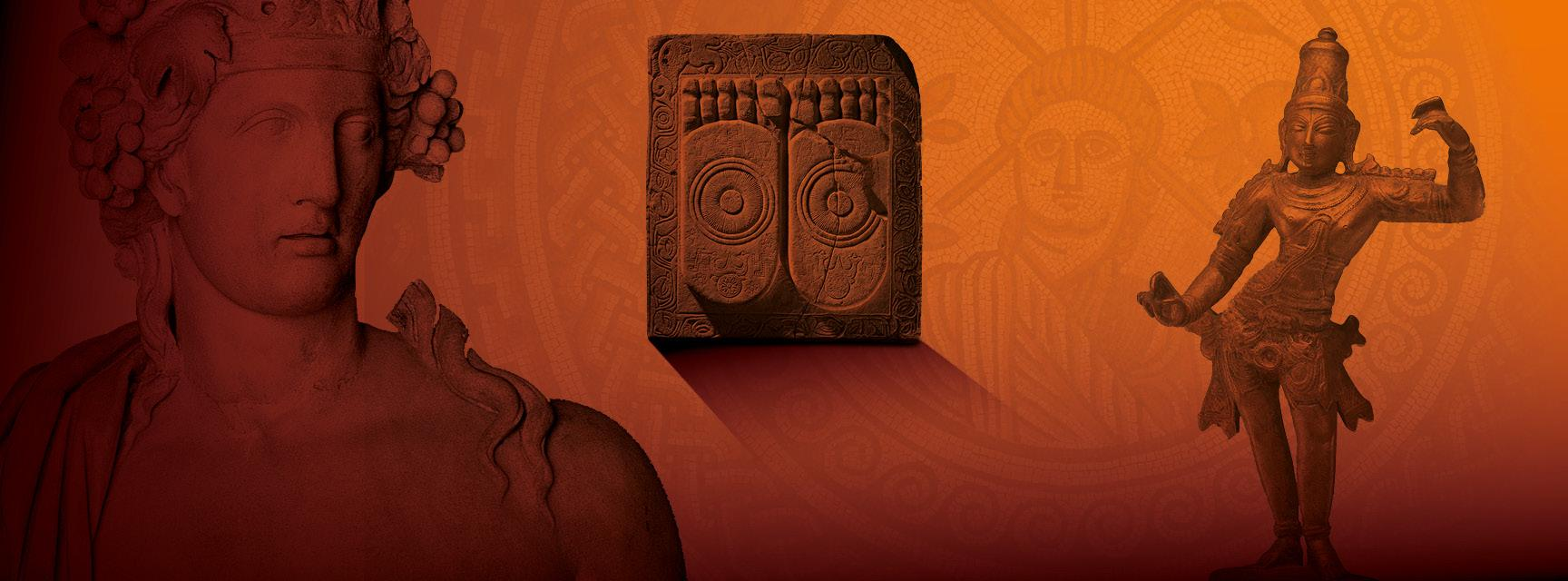 Roast Time
吐槽时间
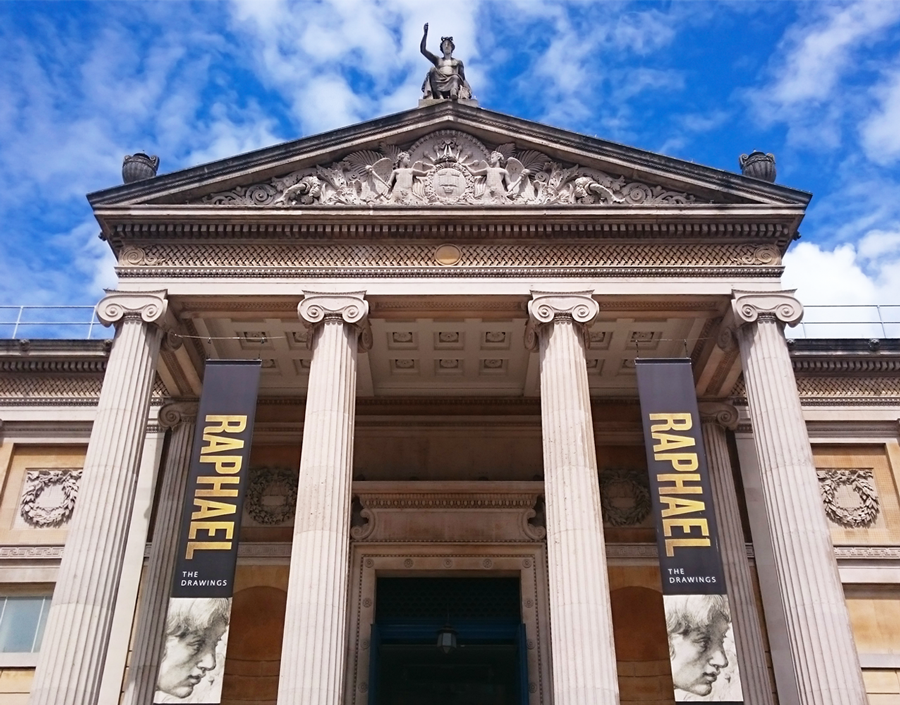 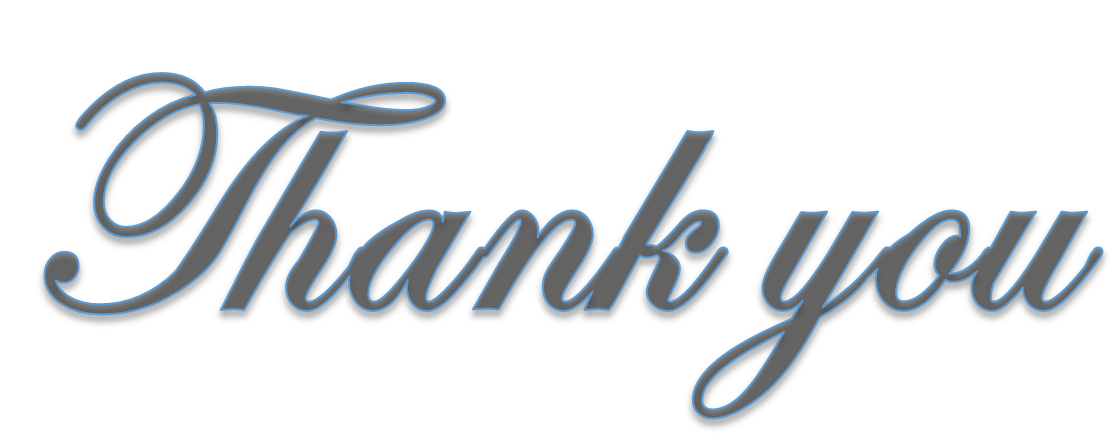